Streamlining School Improvement
MACAE Spring Conference
May 18, 2017
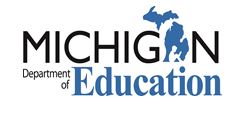 1
Outcomes for Today
What reports are due for 2016-1017 school year?

 What are the Optional choice for Goals/ Plans?

Using School Systems Review for Improvement Planning
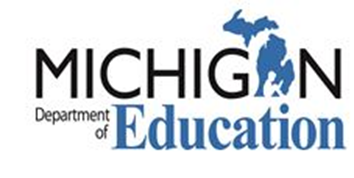 2
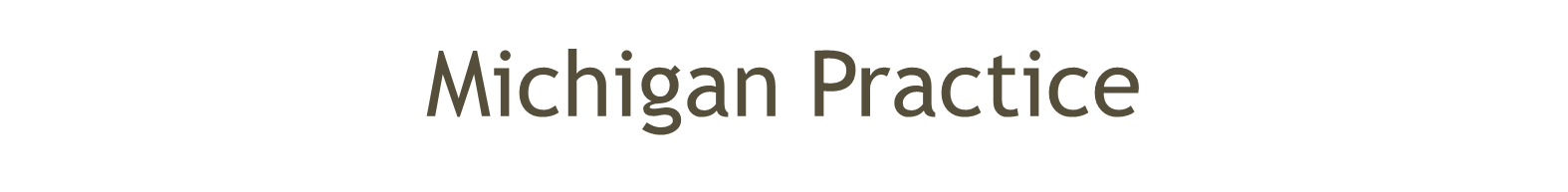 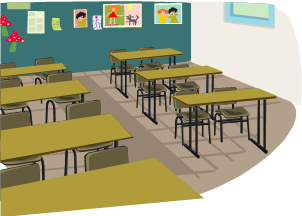 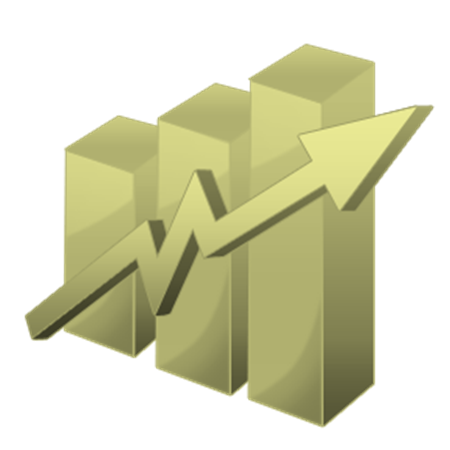 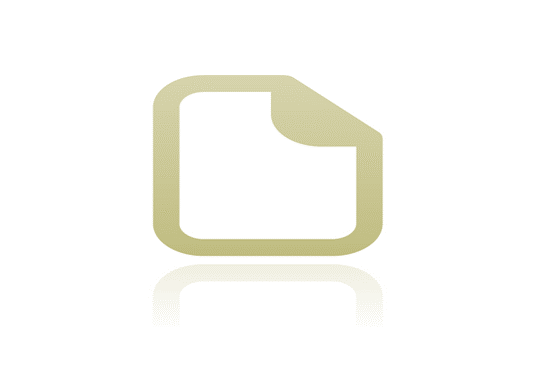 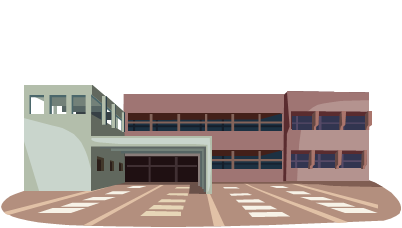 Public Act 25 of 1990
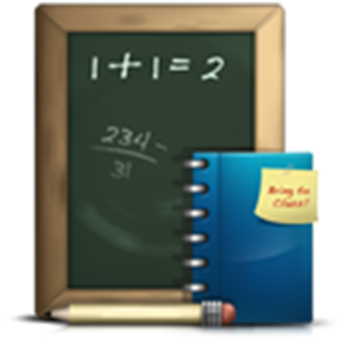 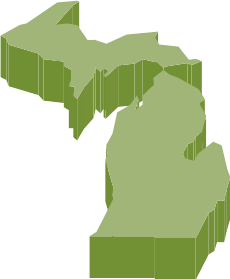 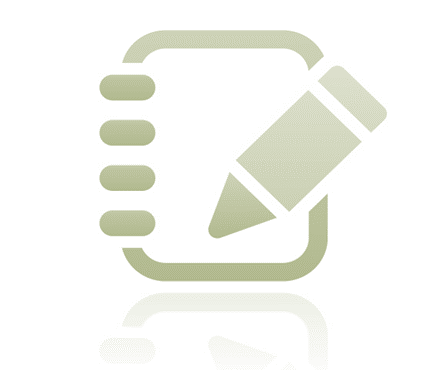 3-5 year 
plan
3
What is School Improvement?
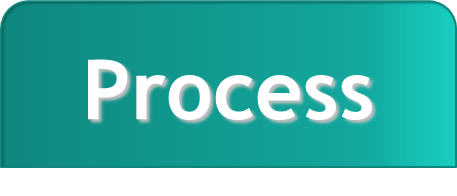 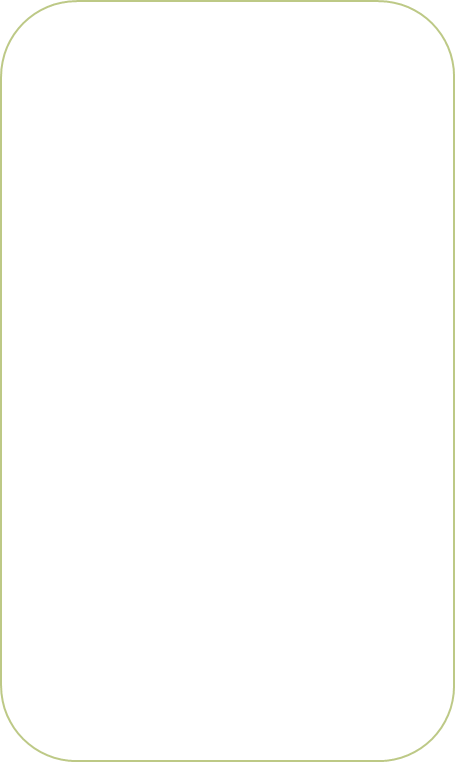 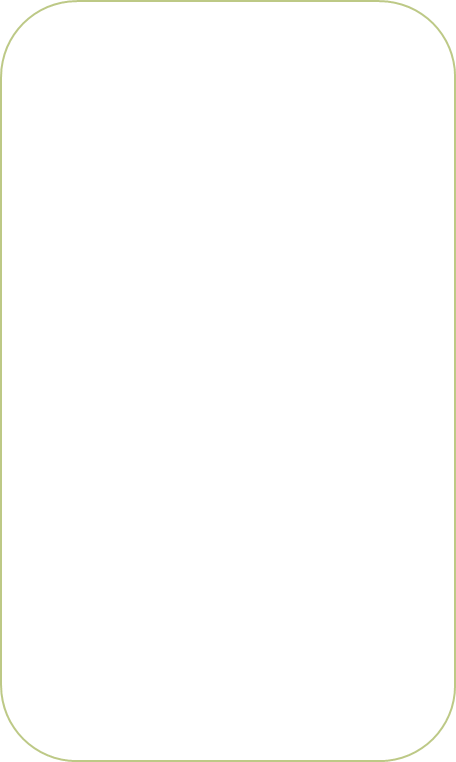 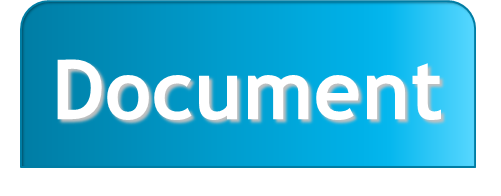 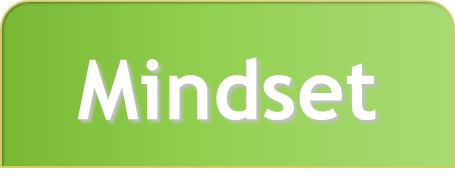 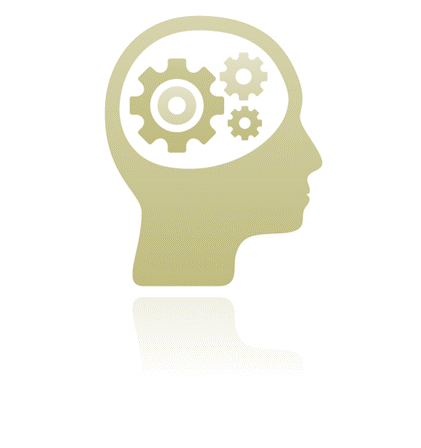 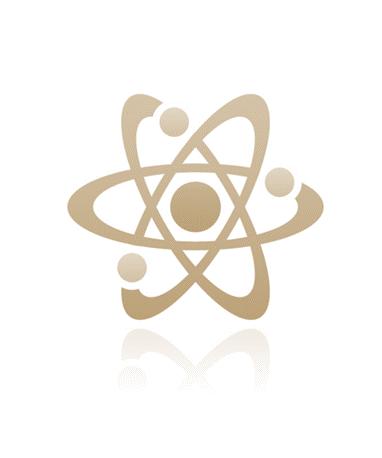 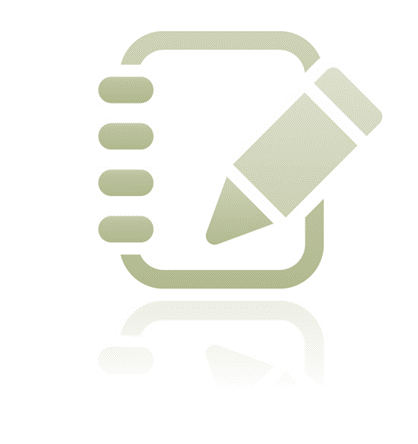 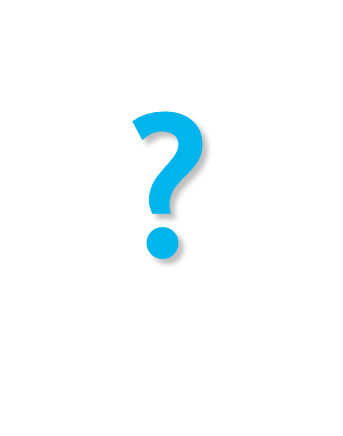 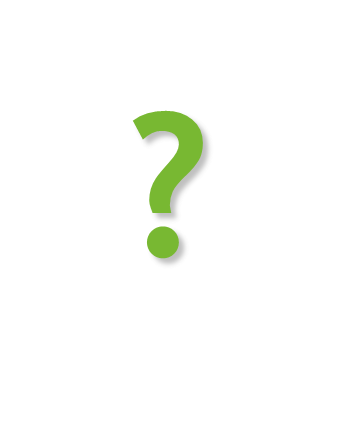 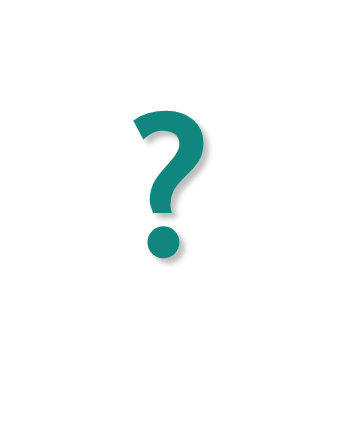 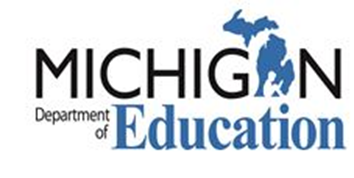 4
Turn and Talk
Comprehensive
 Needs Assessment
 (CNA)
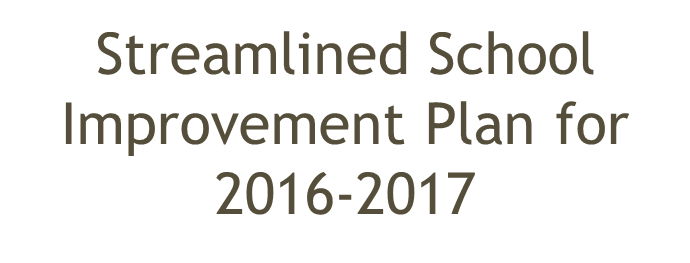 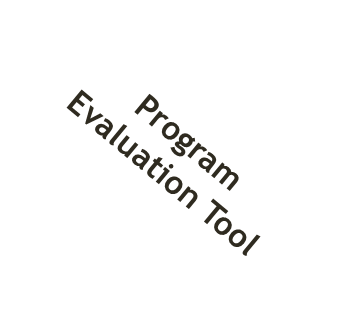 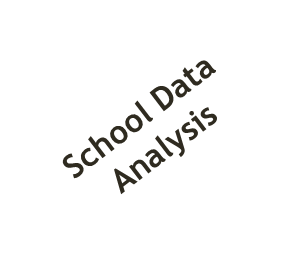 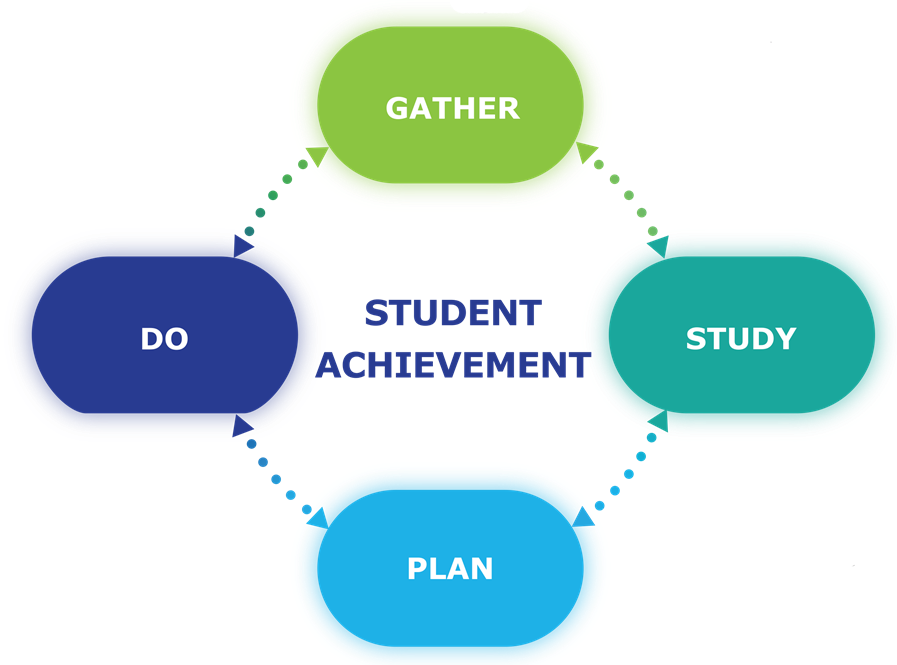 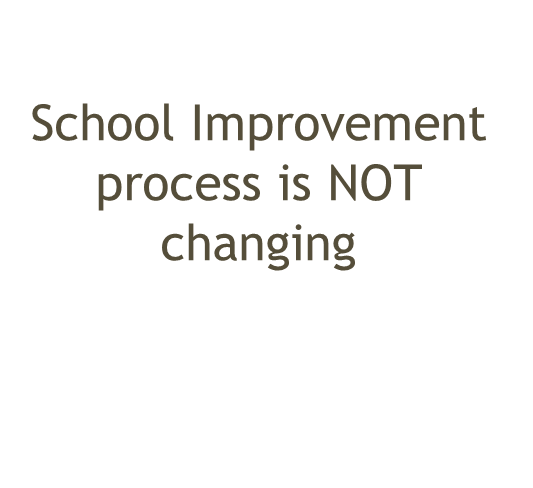 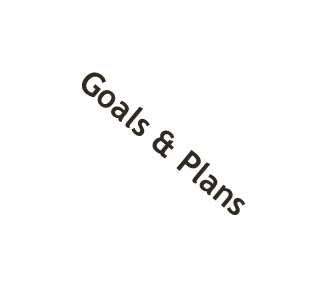 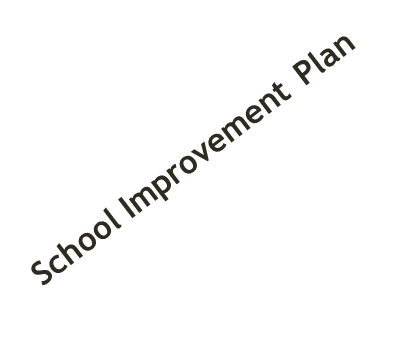 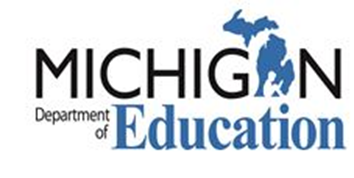 5
What’s Changed?
2015 – 2016 Reports
2016 – 2017 Reports
Career & College Ready Implementation Status (CCRIS)
Program Evaluation
Focus School Report
District Resource Allocation
Single Building District Resource Allocation
EdYES!
District Requirements Report
District Improvement Plan
Single Building District Improvement Plan
Priority Single Building District Improvement Plan
School Improvement Plan
Priority School Improvement Plan
EdYES!
District Requirements Report
District Improvement Plan
School Improvement Plan
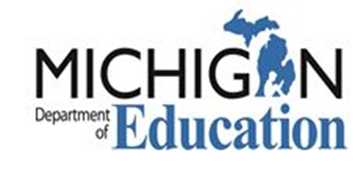 6
[Speaker Notes: A number of reports have been eliminated or combined, resulting in a more streamlined reporting cycle.]
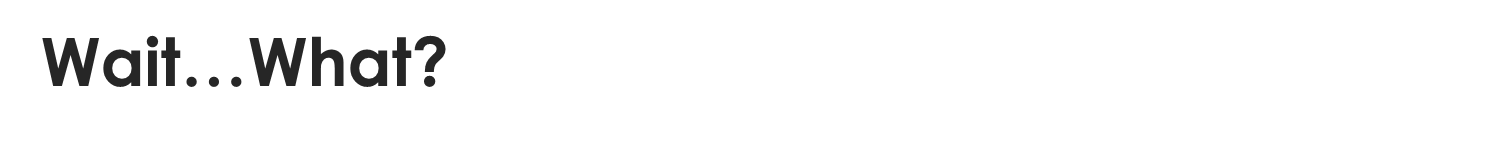 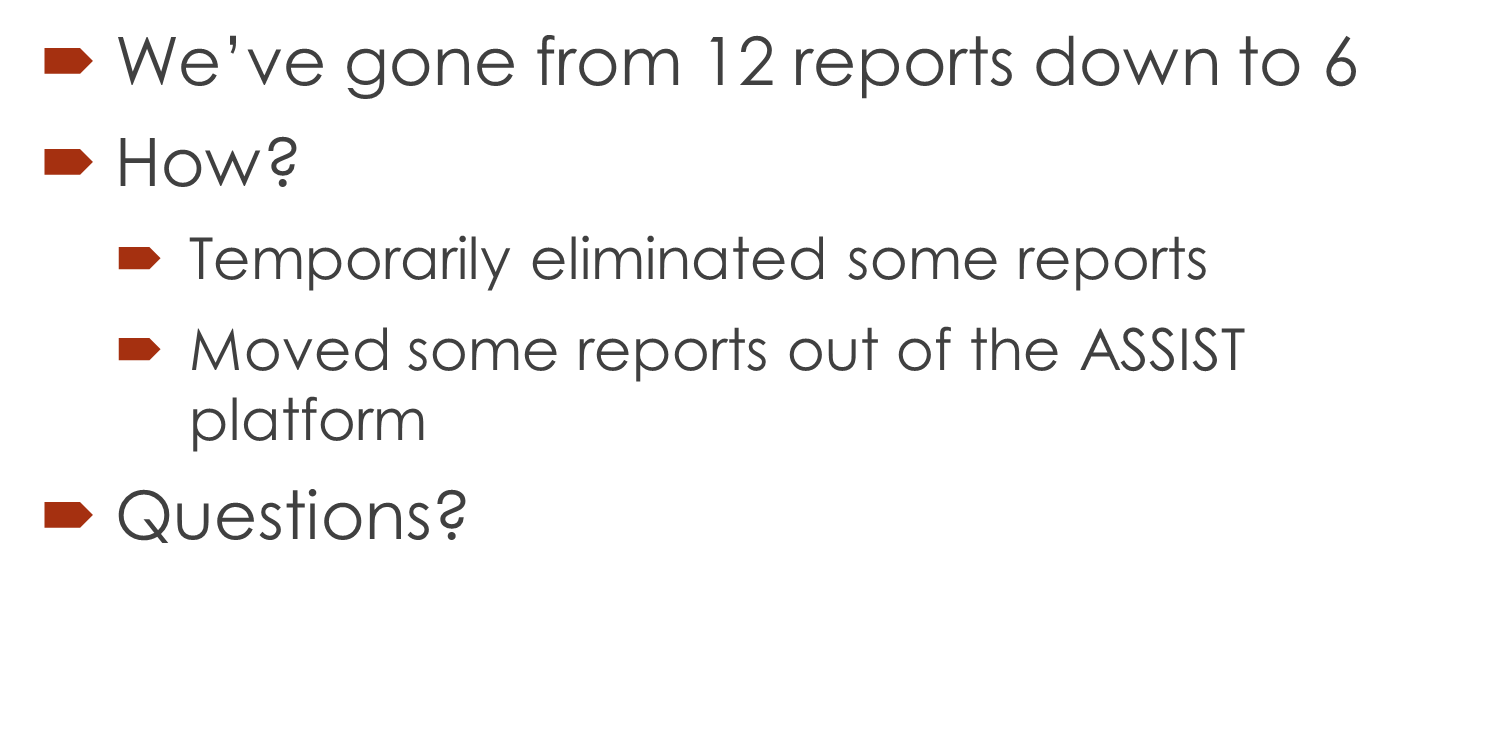 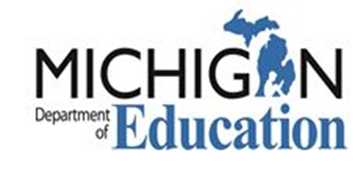 7
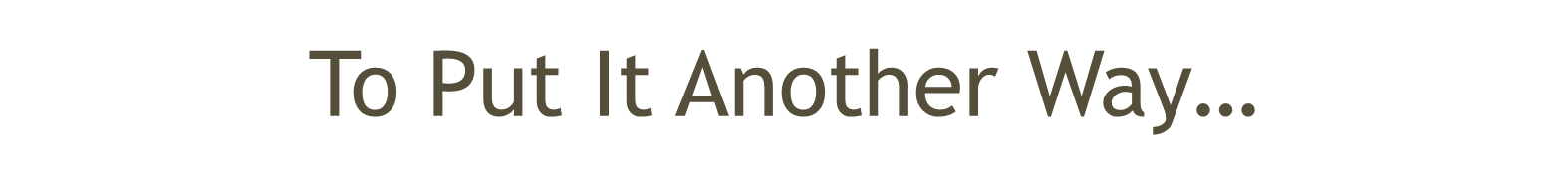 The following reports have been assigned for the 2016-2017 school year:
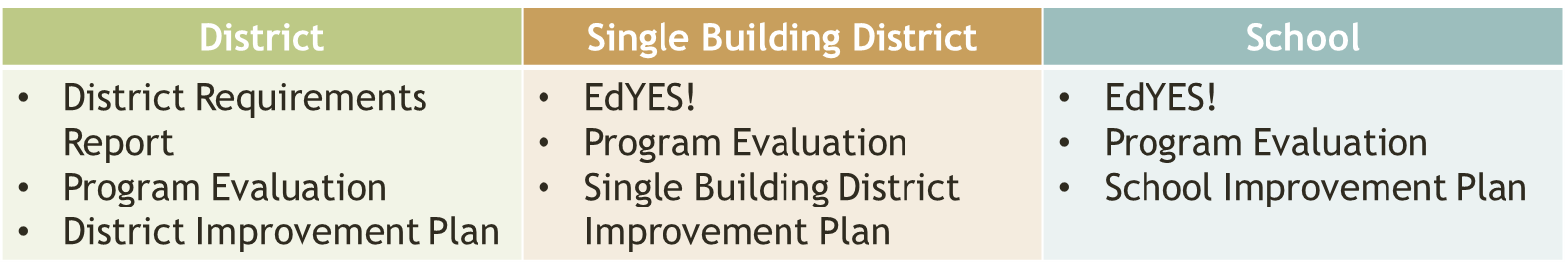 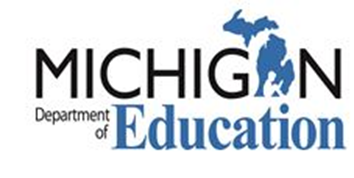 8
DISTRICT REPORTS
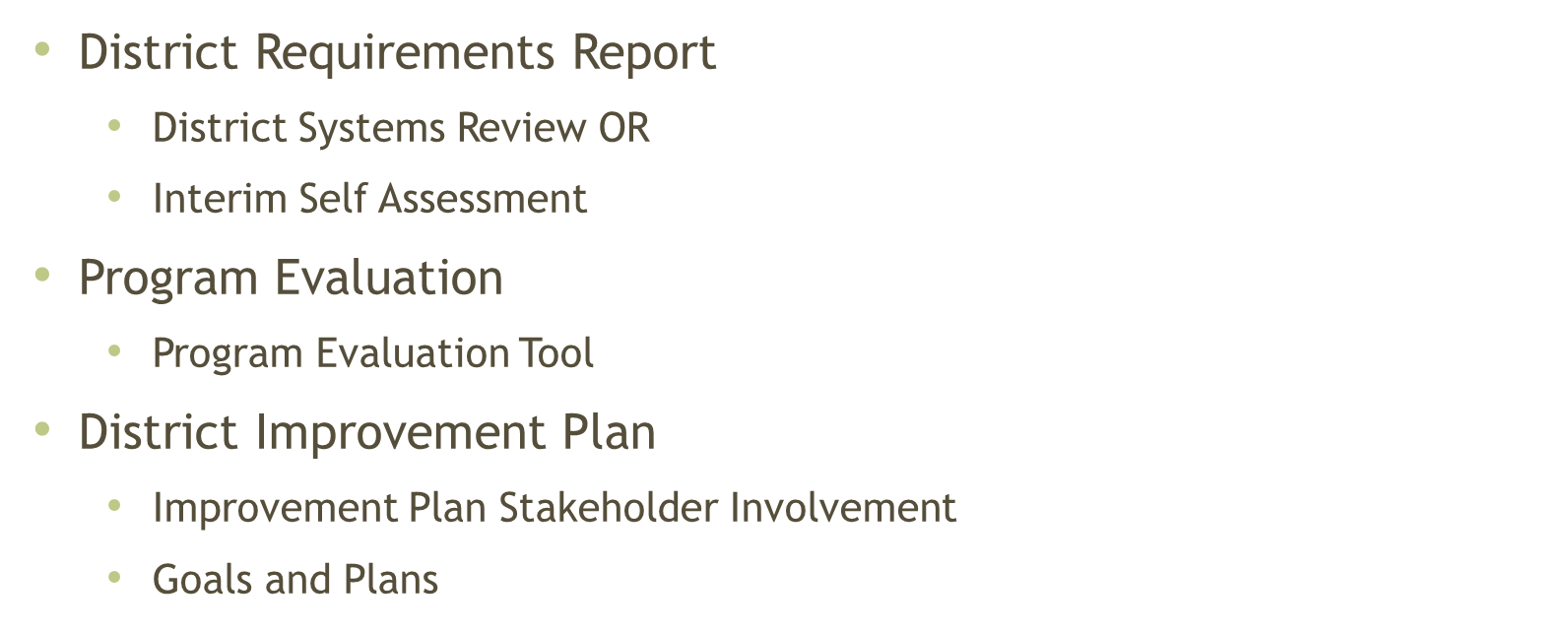 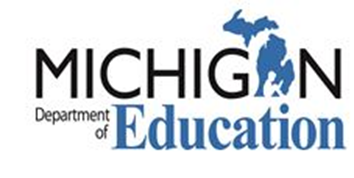 9
SINGLE BUILDING DISTRICT
Ed YES! 

Program Evaluation

Single Building District Improvement Plan
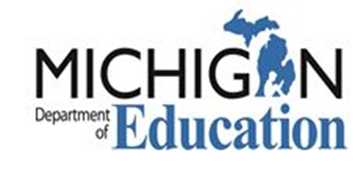 10
SCHOOL REPORTS
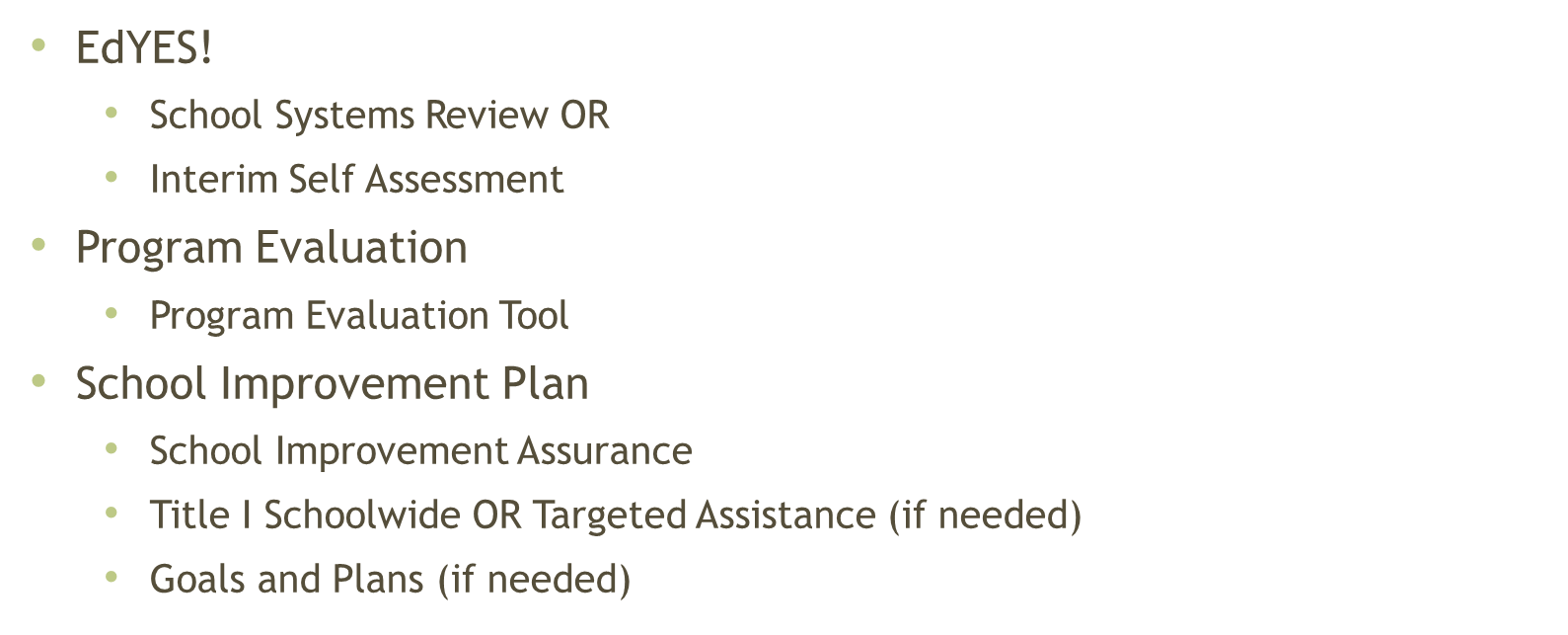 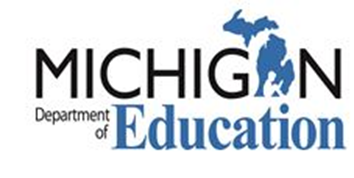 11
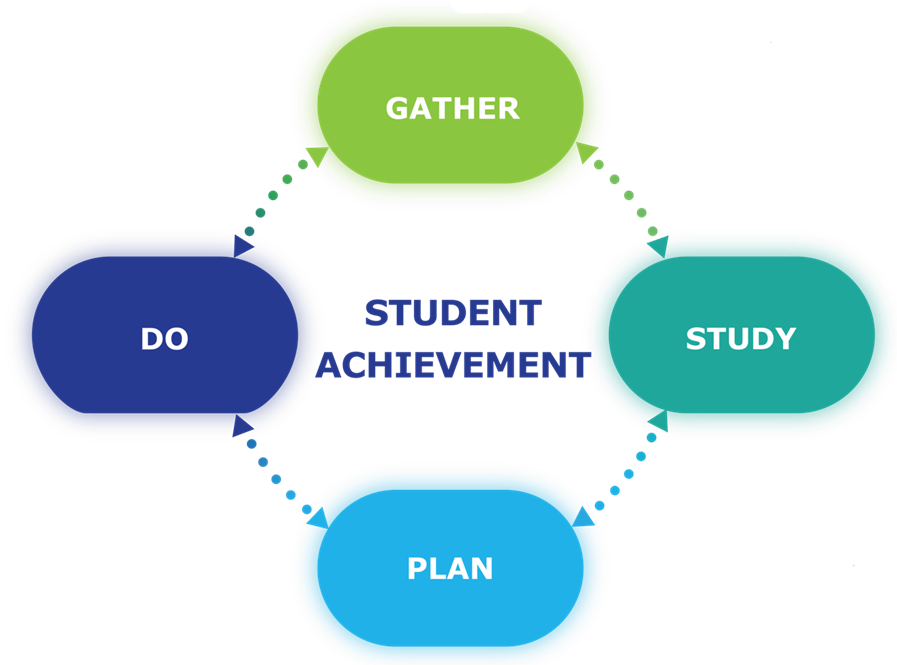 TURN and TALK
Which part of the Reporting Process has been most challenging for your school, program or district?
Which part of the Reporting Process has been most successful for your school, program or district?
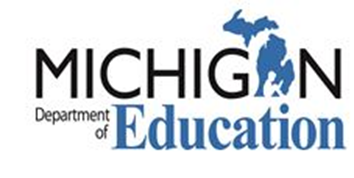 12
Streamlined SIP for 2016 – 2017
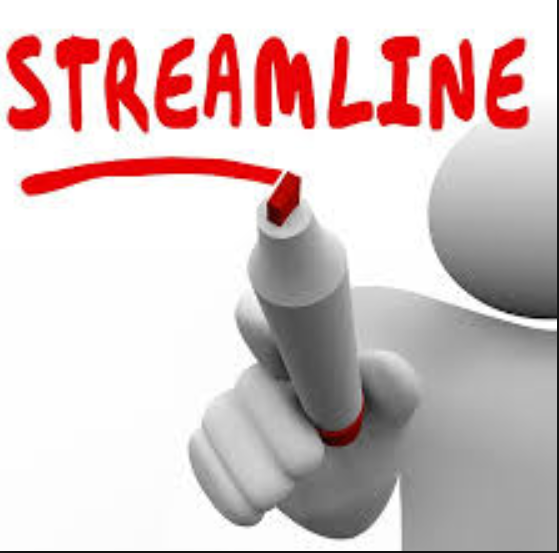 Two options for streamlining:
Update Goals and Plans / Continue as usual
Complete PA25 Template
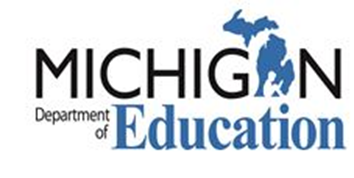 13
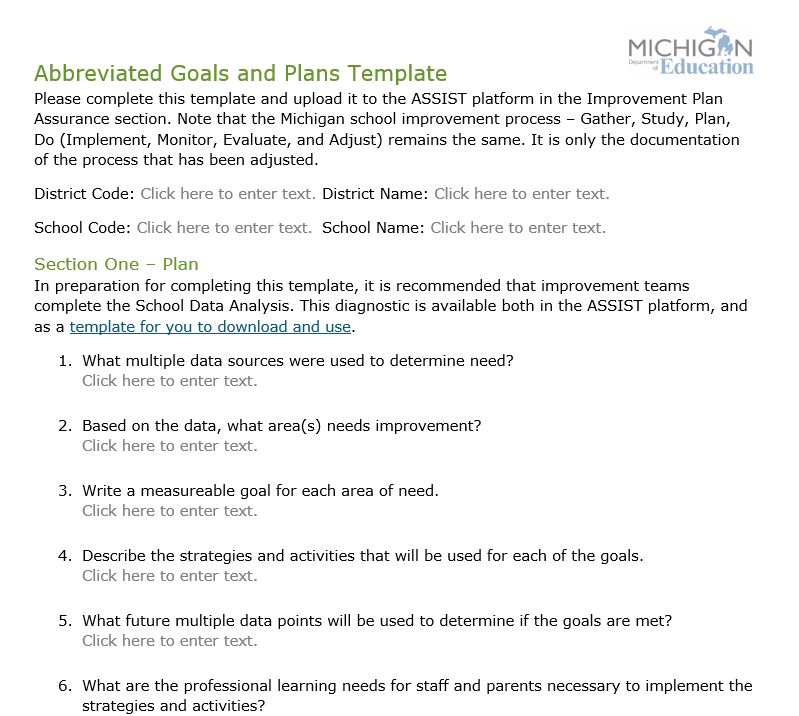 PA 25 Template
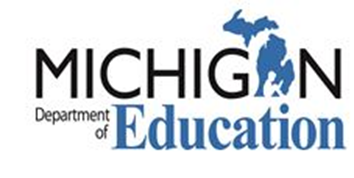 14
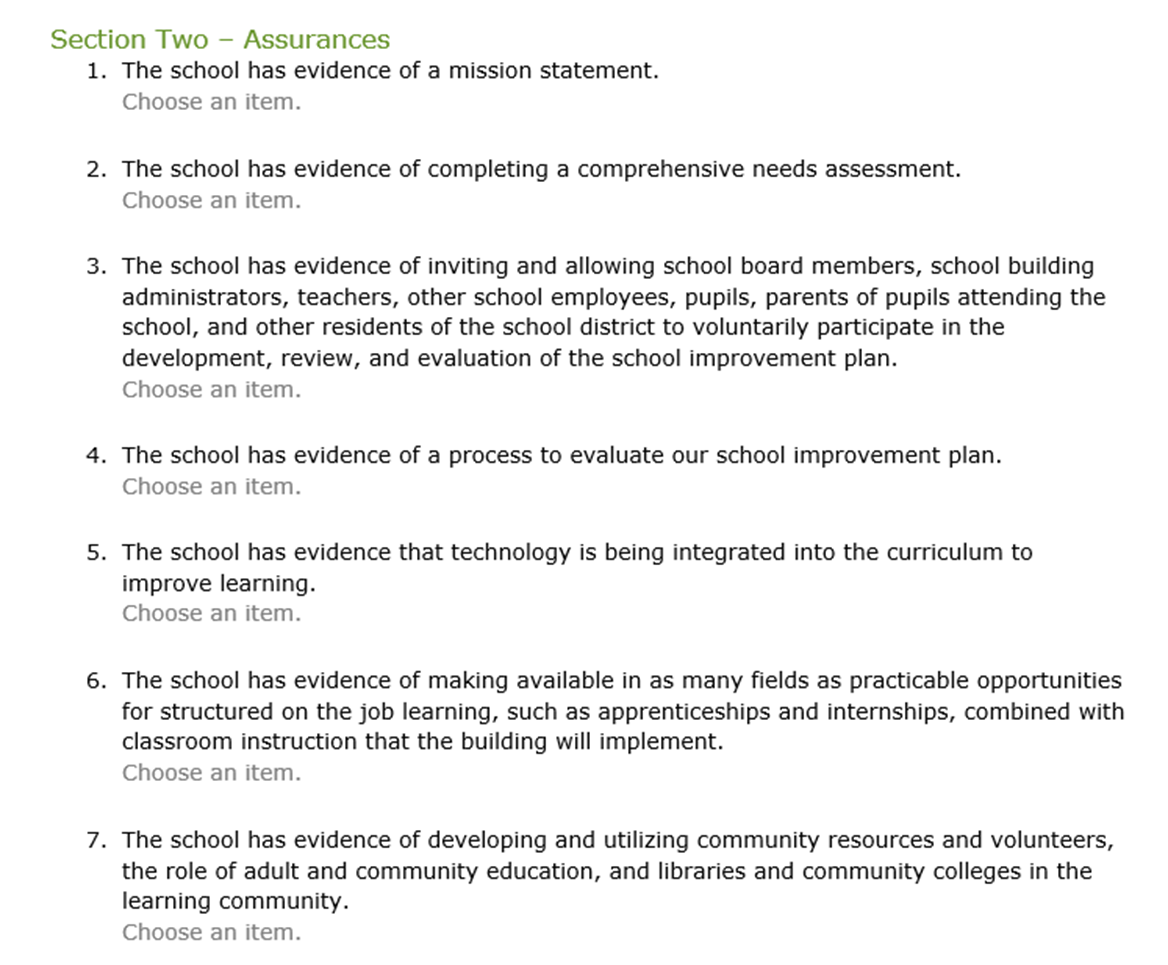 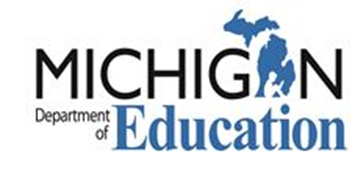 15
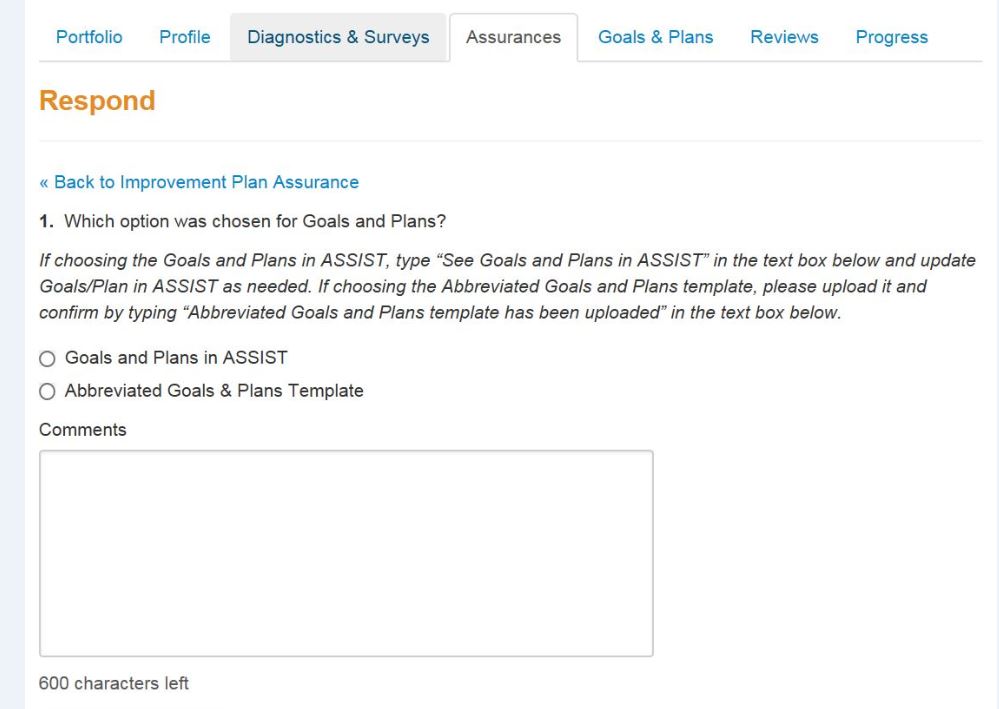 Abbreviated Goals and Plans Template
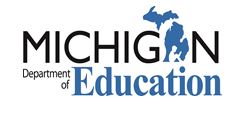 16
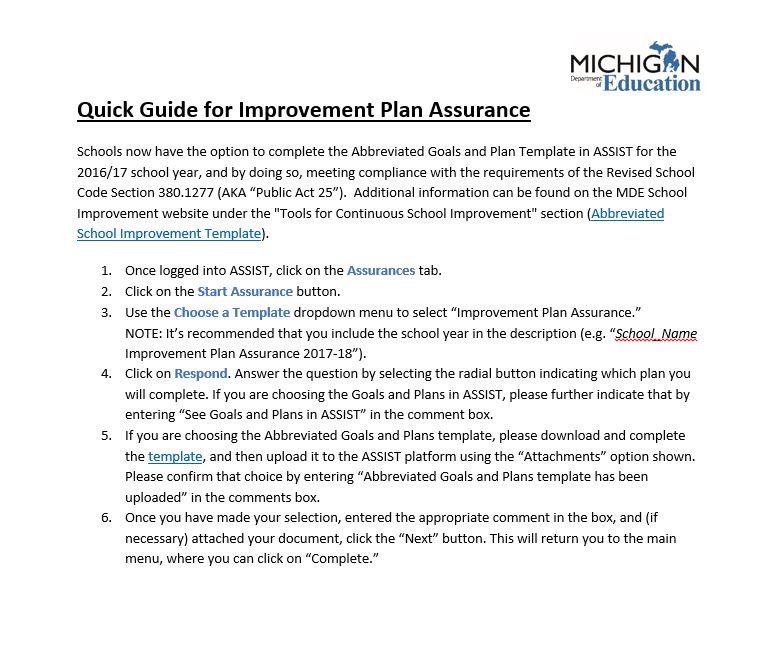 Use the abbreviated format
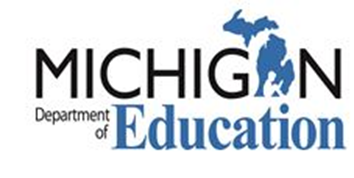 17
Continue with completion of Goals and Plans as you have always done
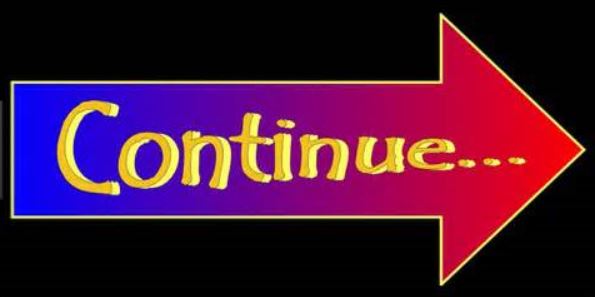 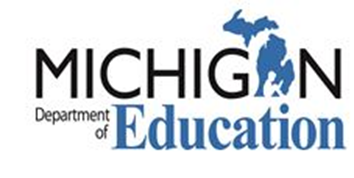 18
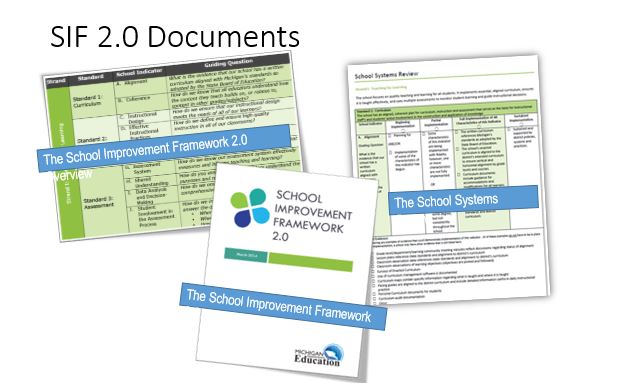 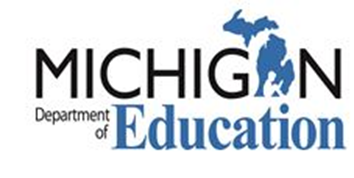 19
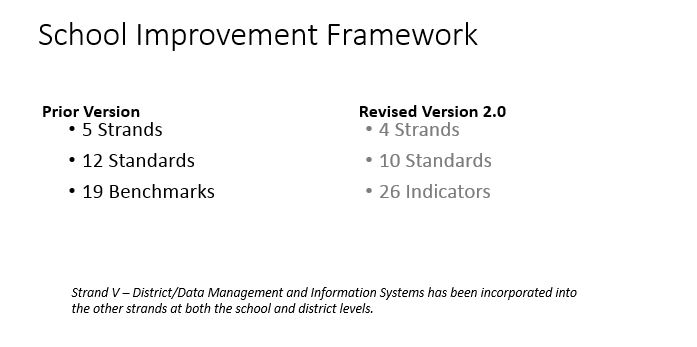 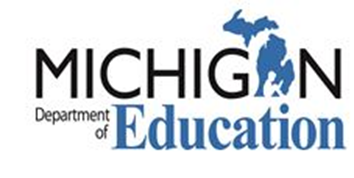 20
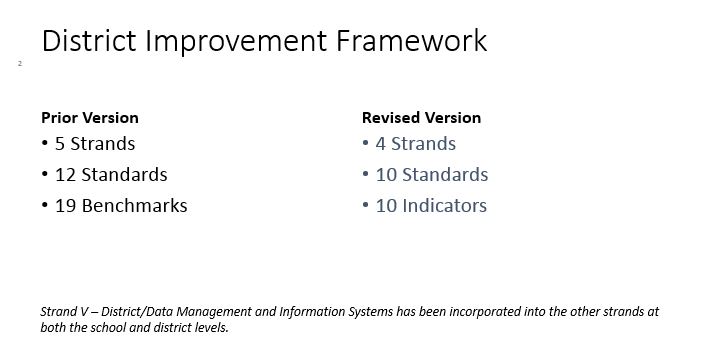 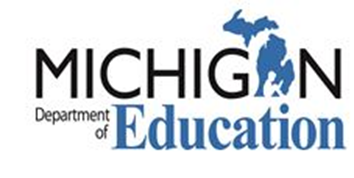 21
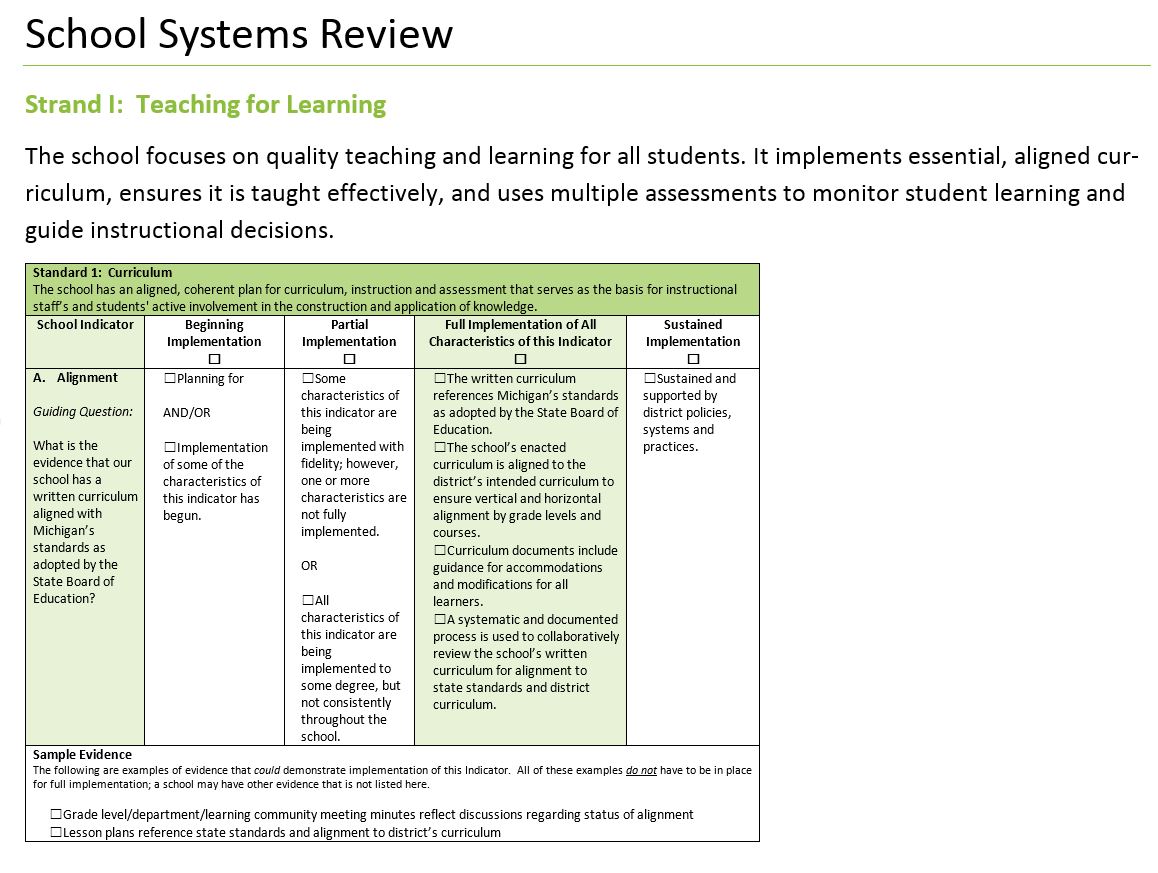 Sample of SSR
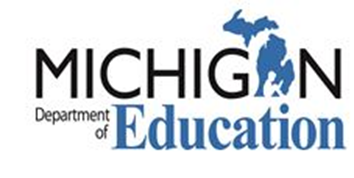 22
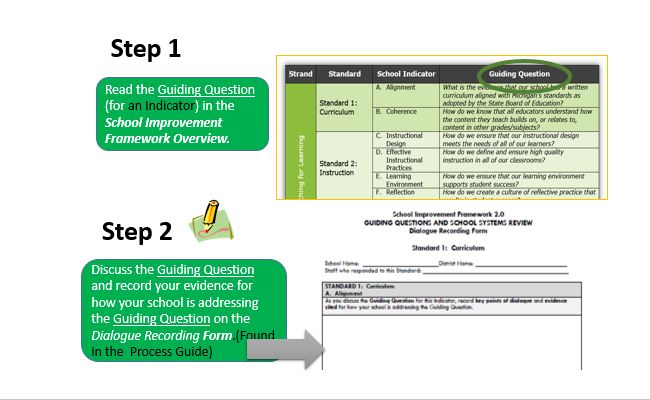 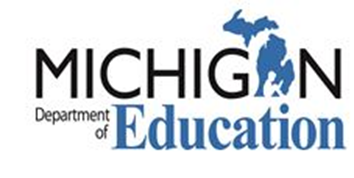 23
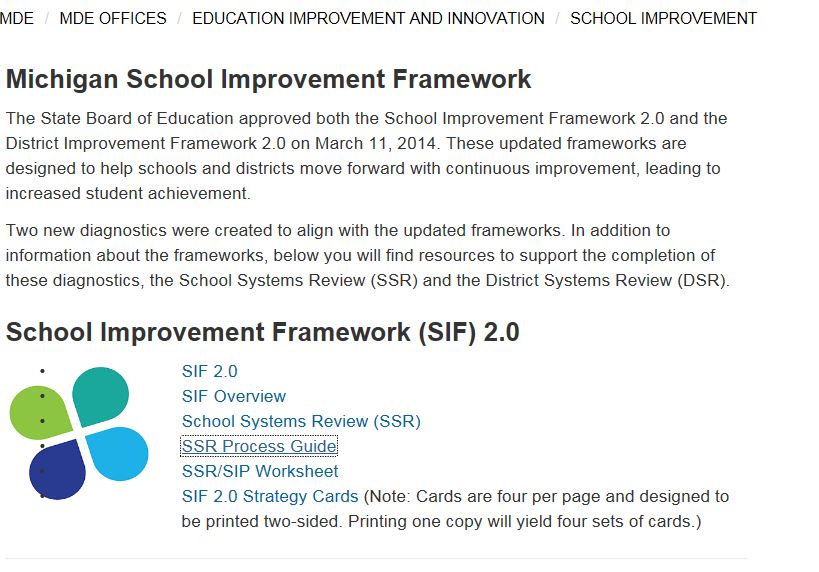 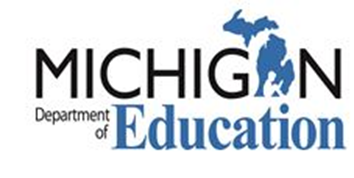 http://www.michigan.gov/mde/0,4615,7-140-6530_30334_37563-340775--,00.html
24
What Questions might you have?
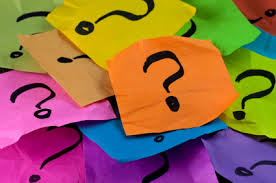 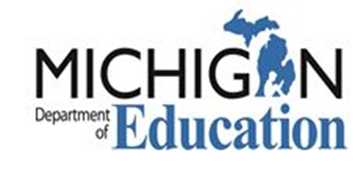 25
Michigan Department of Education
Renie Araoz
AraozR@Michigan.gov

Diane Fleming
Flemingd6@Michigan.gov

Diane Joslin-Gould
Joslin-Gouldd@Michigan.gov
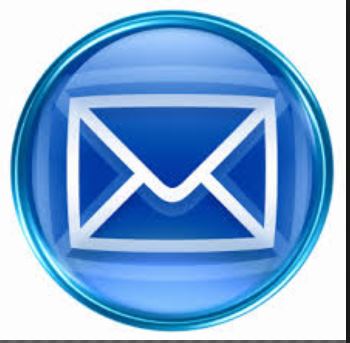 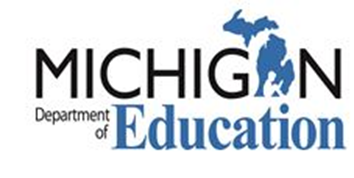 26